UH GroupingsJulio PoloEnterprise Middleware, Identity and Access ManagementInformation Technology Servicesjulio@hawaii.edu
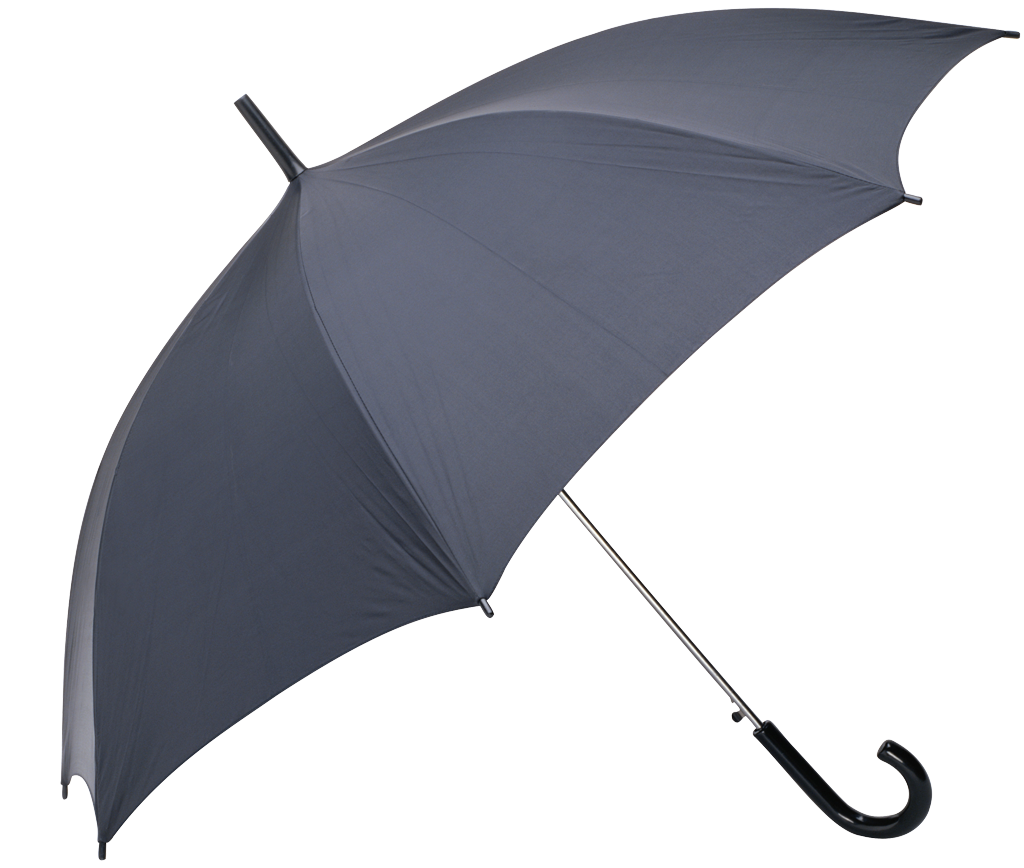 UH Groupings
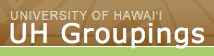 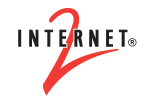 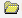 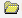 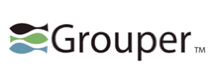 Custom Groups

your own groupings
UH Group Store

official groups
[Speaker Notes: Umbrella
UH Group Store: There’s a group for that
Lots of groups from official sources
Build your own groups/groupings, usually with groups from store above
More on groupings later]
What’s in the UH Group Store?
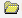 Banner (SIS)
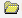 PeopleSoft (HR)
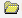 RCUH
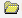 Student Employment
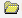 UHIMS
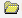 Regardless of source
[Speaker Notes: Where do groups come from?

Don’t reinvent the wheel, manually populating something already tracked by a SoR]
What’s in the UH Group Store?
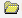 East-West Center
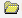 RCUH
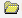 Hawaii CC
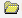 UH Foundation
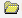 Honolulu CC
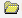 UH Hilo
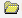 Kauai CC
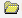 UH Manoa
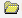 Kapiolani CC
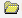 UH System
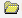 Leeward CC
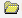 UH West Oahu
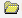 Maui College
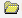 Windward CC
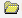 Regardless of organization
[Speaker Notes: By Campus or (logical) organization]
What’s in the UH Group Store?
staff
staff.apt
staff.apt.casual
staff.apt.overload
staff.civilService
staff.executive
staff.executive.casual
staff.noDetails
staff.noDetails.casual
staff.nonCompensated
casual
casualFaculty
casualStaff
overload
overloadFaculty
overloadStaff
nonCreditStudent
preStudent.accepted
preStudent.applicant
preStudent.financialAid
student.graduate
student.graduate.law
student.graduate.medical
student.graduate.noDetails
student.other
student.other.apprenticeship
student.other.continuingEducation
student.other.postBaccalaureate
student.other.professional
student.other.undeclared
student.undergraduate
student.undergraduate.noDetails
studentEmployee
studentEmployee.studentHire
studentEmployee.workStudy
faculty
faculty+staff
faculty+staff+student
faculty+staff+student+other
faculty+student
faculty.communityCollege
faculty.countyAgent
faculty.courseInstructor
faculty.emeritus
faculty.graduateAssistant
faculty.law
faculty.lecturer
faculty.librarian
faculty.medical
faculty.noDetails
faculty.researchAssistant
faculty.researcher
faculty.specialist
faculty.teachingAssistant
faculty.university
other
ohana
retiree
[Speaker Notes: Groups for roles 
(from very specific to general to combinations): 
Faculty, staff, emeriti, retirees, applicants, undergrads, grads

Roles can be scoped by campus too, of course]
What’s in the UH Group Store?
Employing Agency Code (EAC from HR)
22110100 	A&H DEANS OFF
22111100 	AMER STUDIES DEPT
22111200 	DEPT OF ART AND ART HIST
22111300 	THEATRE & DANCE DEPT
22111400 	HISTORY DEPT
22111500 	MUSIC DEPT
22111600 	PHILOSOPHY DEPT
22111700 	RELIGION DEPT
22111800 	DEPARTMENT OF COMM…
22111900 	ACADEMY FOR CREATIVE MEDIA
2211*		MANOA ARTS & HUMANITIES
[Speaker Notes: OHR’s EAC gives us groups for a department or wildcard the whole college]
What’s in the UH Group Store?
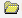 Curriculum
MAN (institution)
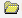 10 (A&S, college)
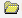 ANTH (dept)
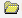 ANTH (major,concentration)
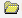 UG (level)
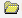 BA (degree)
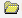 201530 (term)
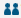 [Speaker Notes: Students by major]
What’s in the UH Group Store?
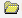 Registration
201630 (term)
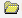 MAN (institution)
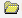 AMST (course subjects)
ARCH
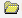 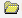 101 (course numbers)
132
200
201
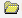 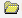 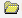 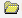 (CRNs)
5654
5655
6239
6240
9899
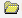 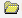 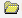 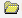 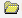 enrolled
waitlisted
withdrawn
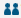 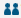 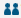 [Speaker Notes: Registration
Organized by term, campus, course subject and number, sections
Groups for enrolled, waitlisted, withdrawn]
What’s in the UH Group Store?
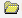 Registration
2015
	enrolled
20151
	enrolled
201510
	enrolled
	enrolled
	MAN
	WOA
	…
	MAN
	WOA
		ACC
		ANTH
		ART
		130
		131
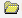 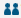 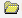 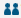 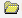 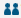 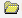 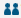 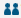 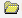 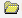 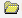 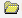 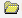 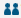 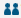 [Speaker Notes: Registration aggregated by term, year, campus, course subject and number]
Build a Grouping
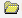 UH Group Store
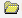 Custom Groups
Your grouping for Manoa faculty/staff currently taking classes on any campus
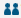 banner : 
	registration : 
		201630 : 
			enrolled
INCLUDEsubgroup
BASIS subgroup
intersect
EXCLUDE 
subgroup
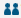 peoplesoft : 
	affiliation : 
		manoa : 
			faculty+staff
[Speaker Notes: manoa-employee-tuition-waiver]
uhUuid
givenName, sn, cn, displayName
uid, mail, uhEmail

facsimileTelephoneNumber
labeledURI
ou
physicalDeliveryOfficeName
telephoneNumber
title
What for?
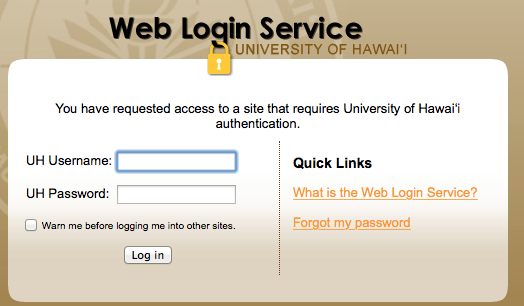 got authz?
eduPersonAffiliation, eduPersonOrgDN
uhOrgAffiliation
uhScopedHomeOrg
uhBargainingUnit
uhAcknowledgement
OUR BEST DEAL!
uhReleasedGrouping: your-own-grouping-here!
What For?
UH Grouping:
 Name: 	manoa-employee-tuition-waiver
 Status:	Active
Publication Destinations:
 [ x ] CAS/LDAP	uhReleasedGrouping: manoa-employee-tuition-waiver
 [ x ] LISTSERV list	manoa-employee-tuition-waiver@lists.hawaii.edu
 [ x ] Termination Report
[Speaker Notes: And more to come: Google groups?]